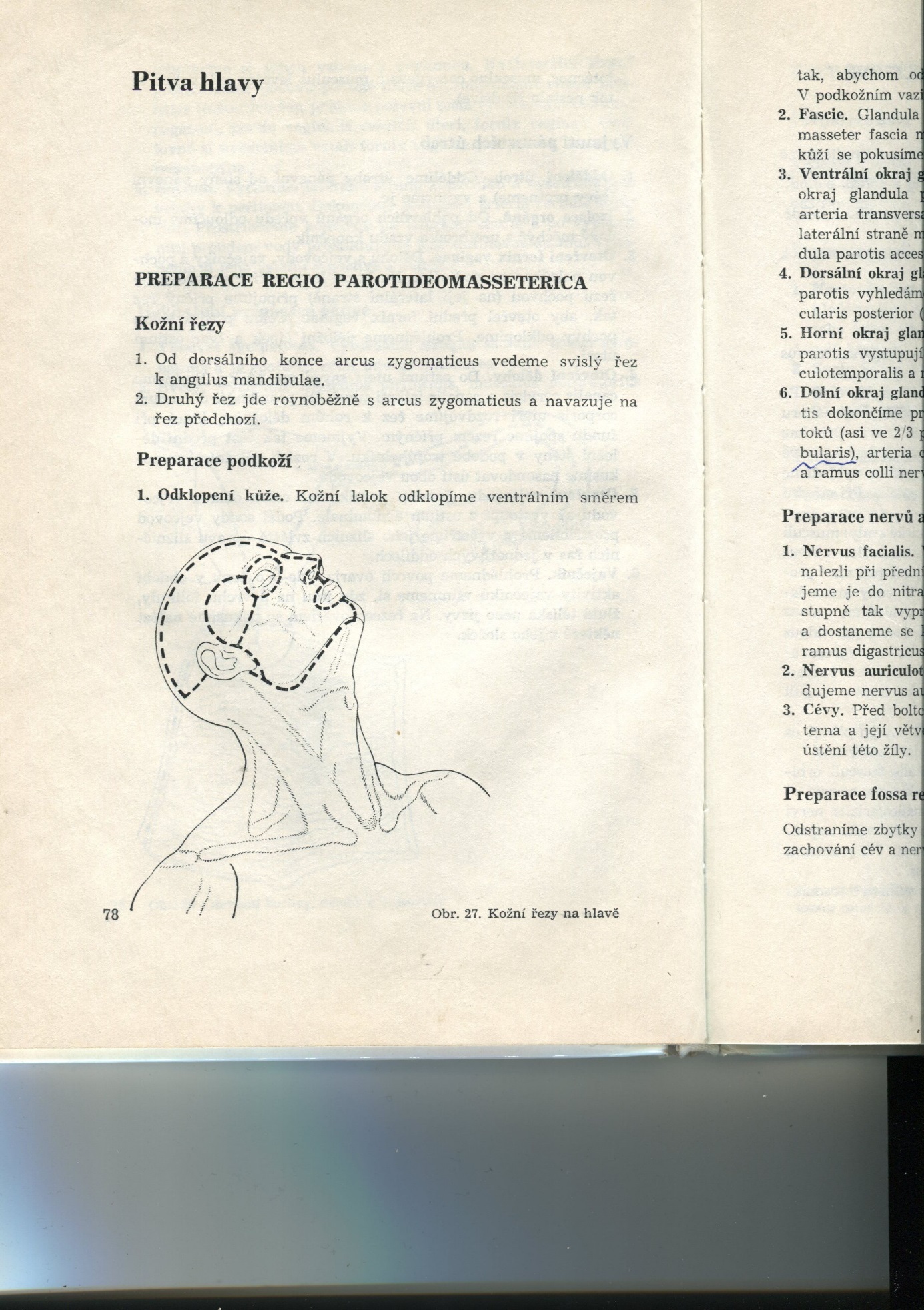 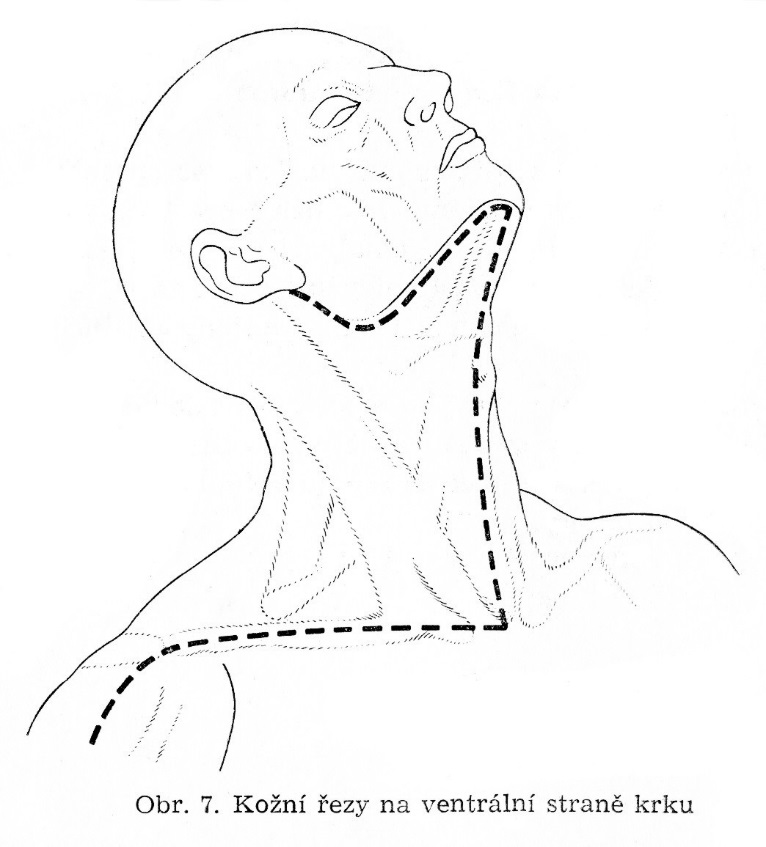 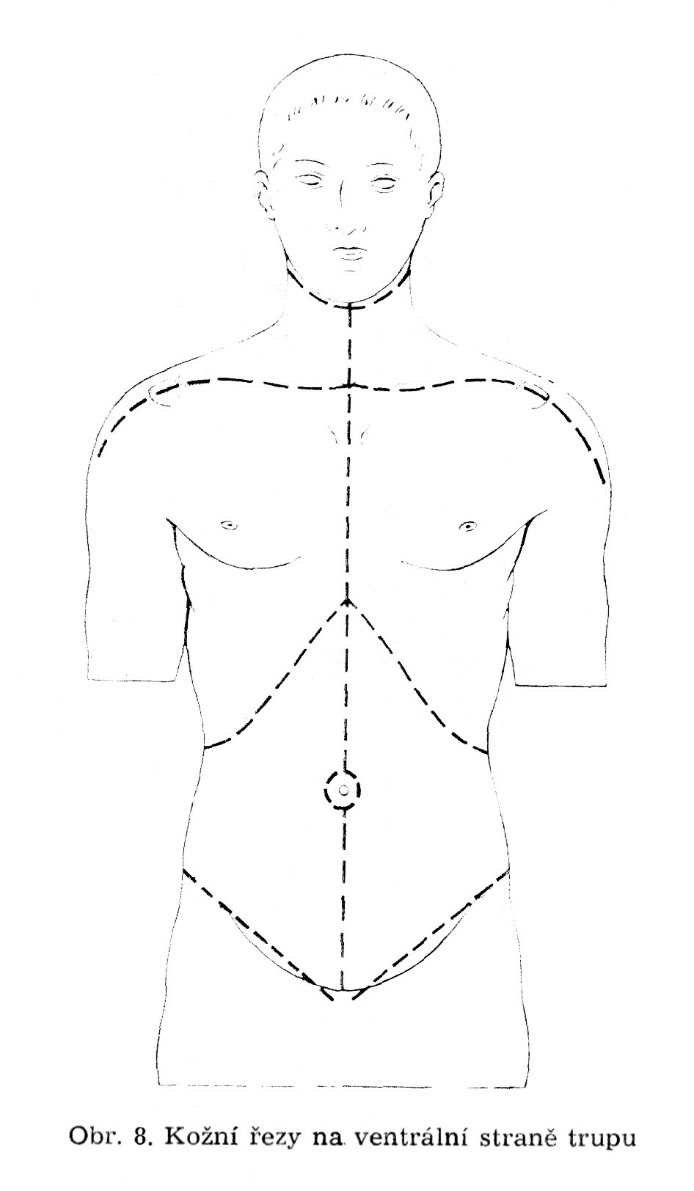 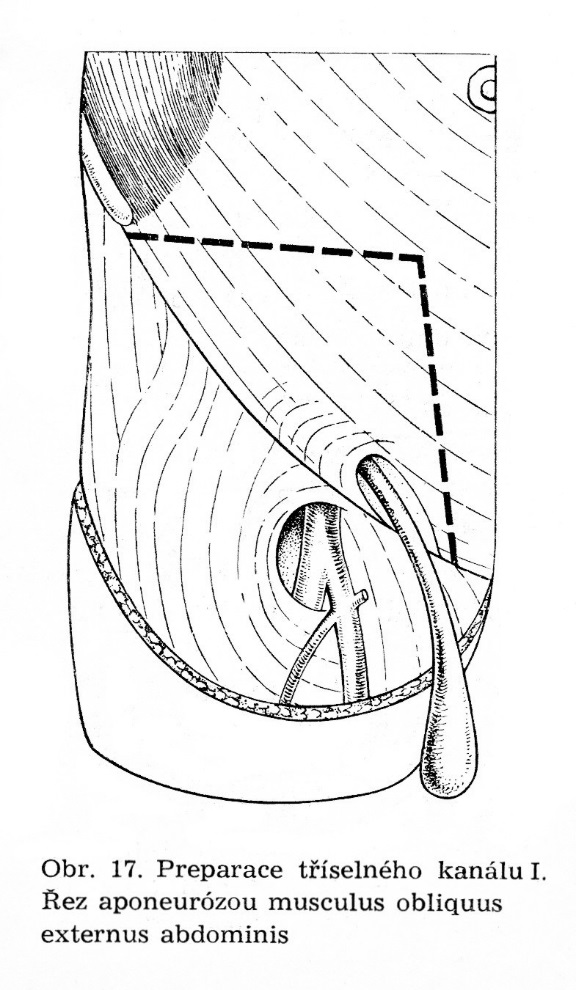 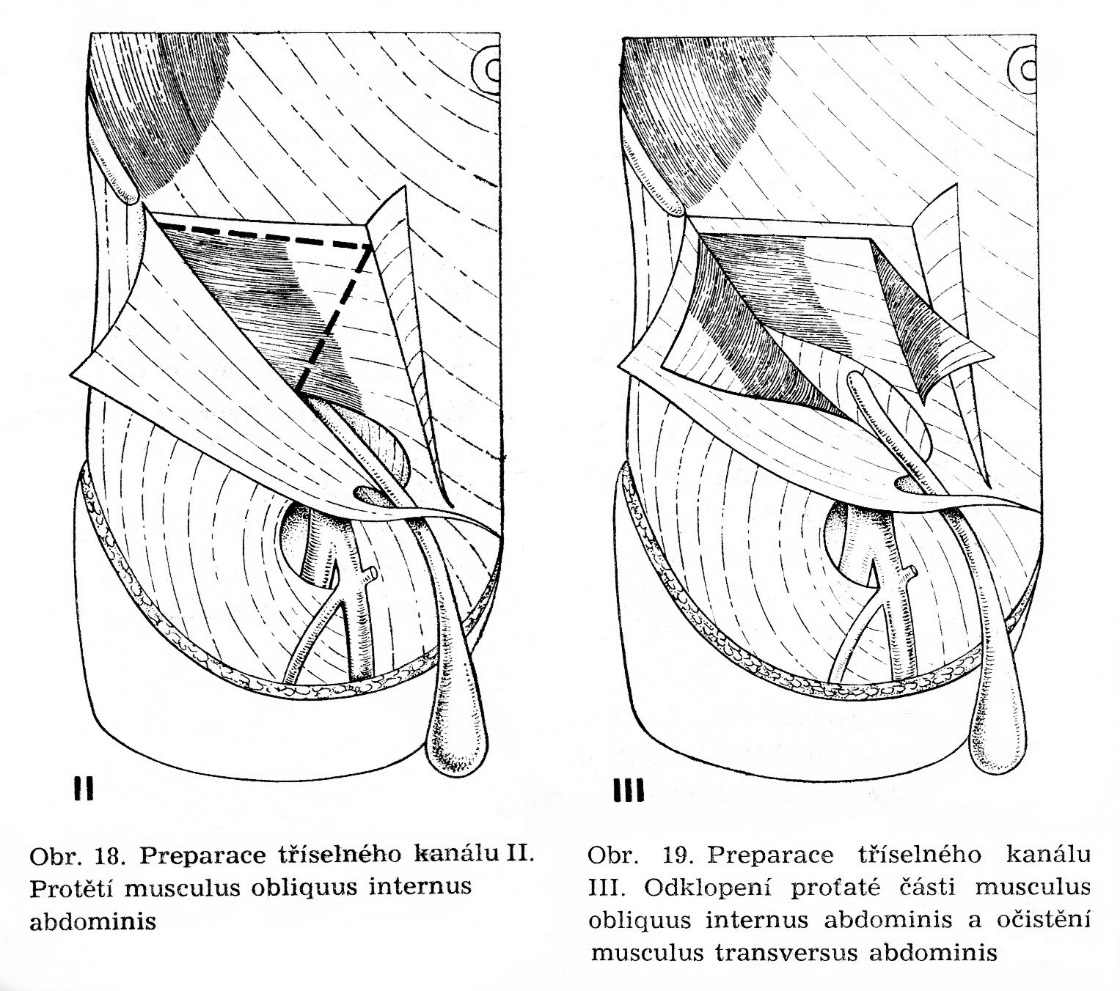 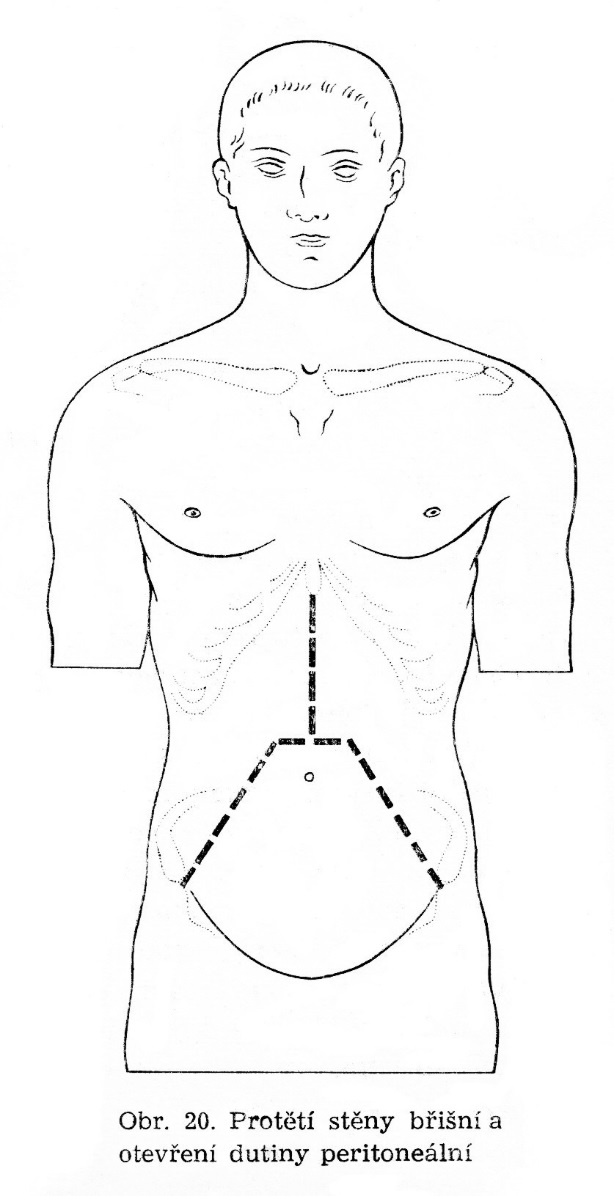 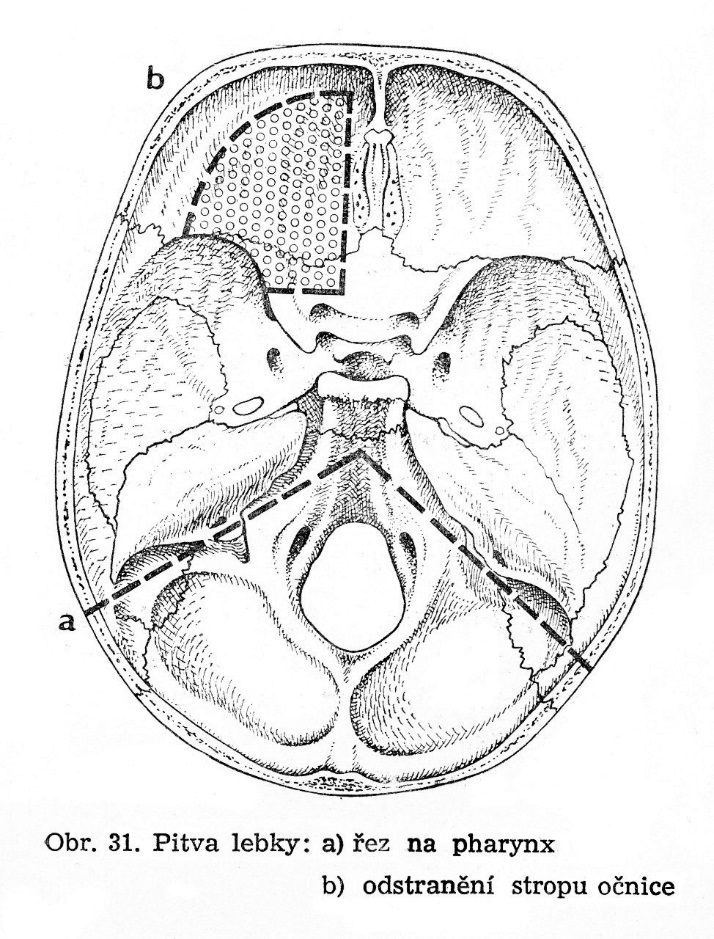 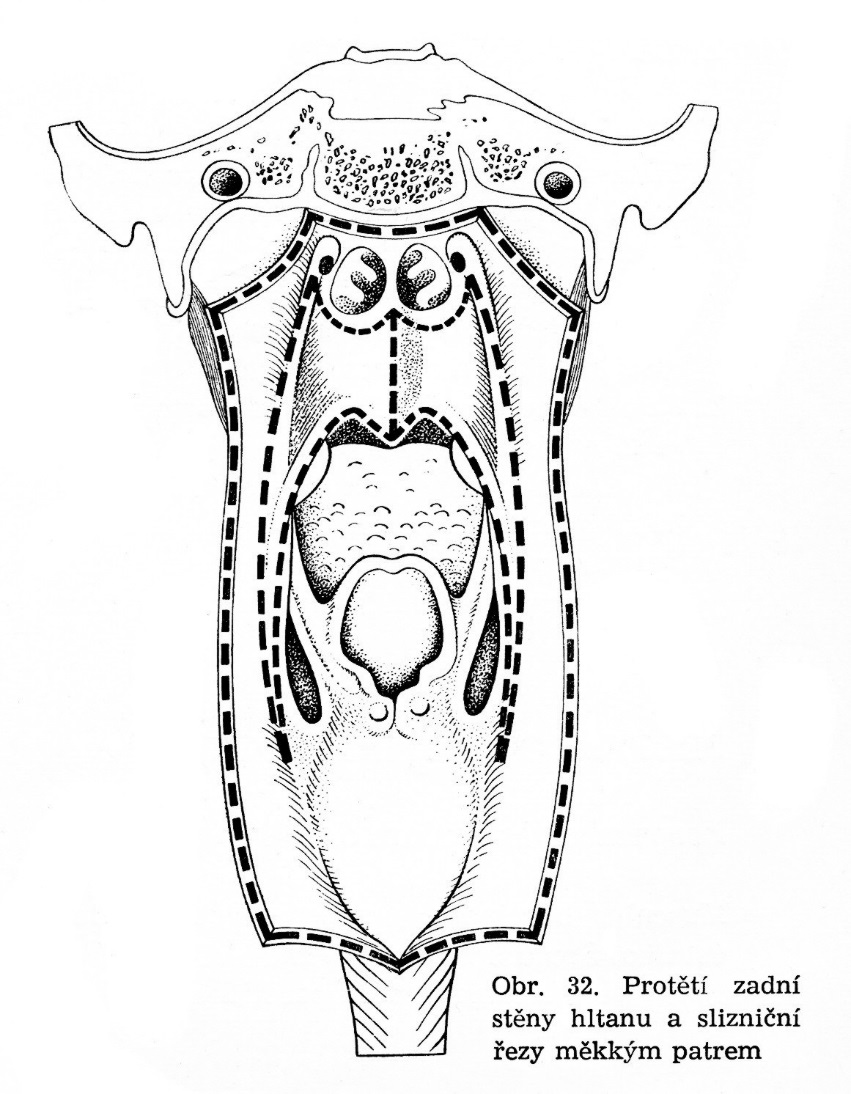 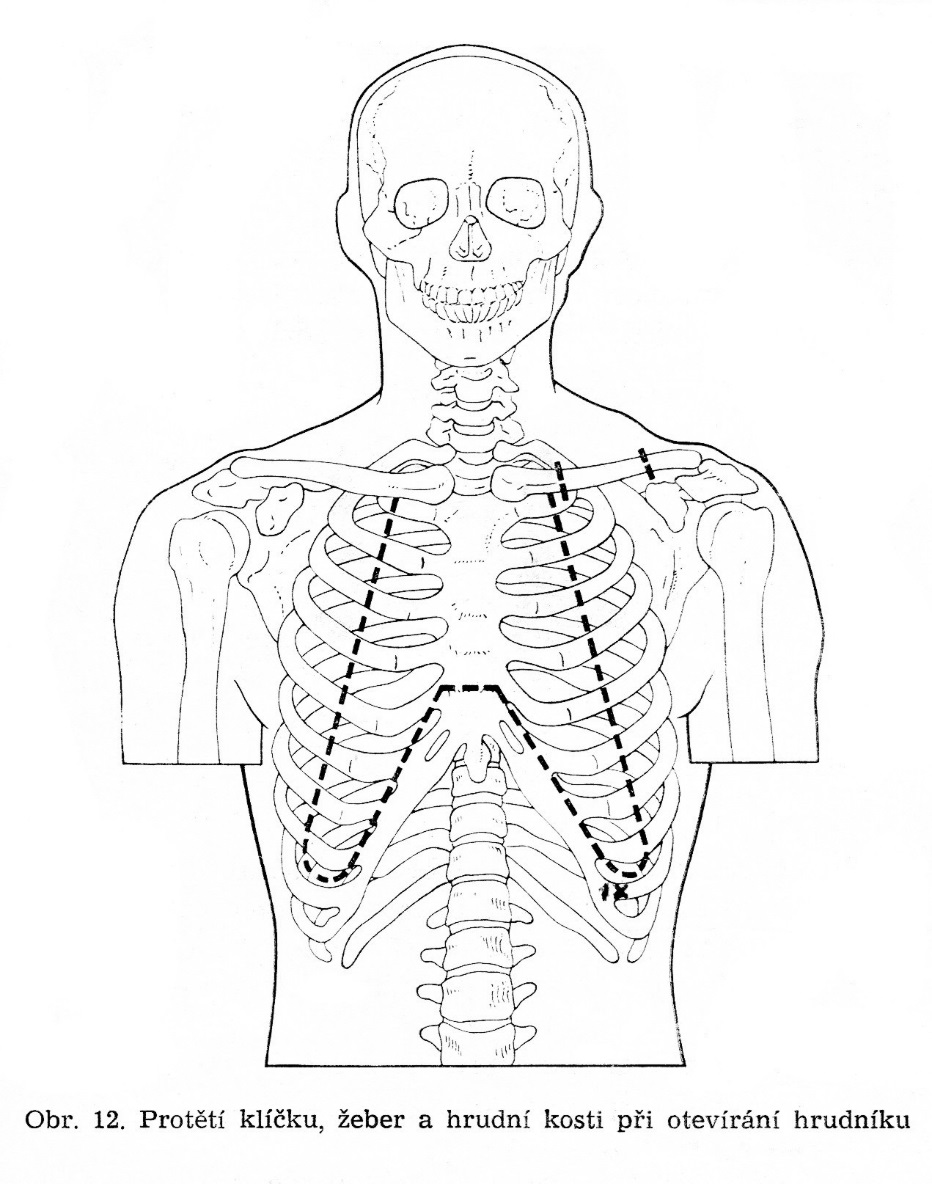 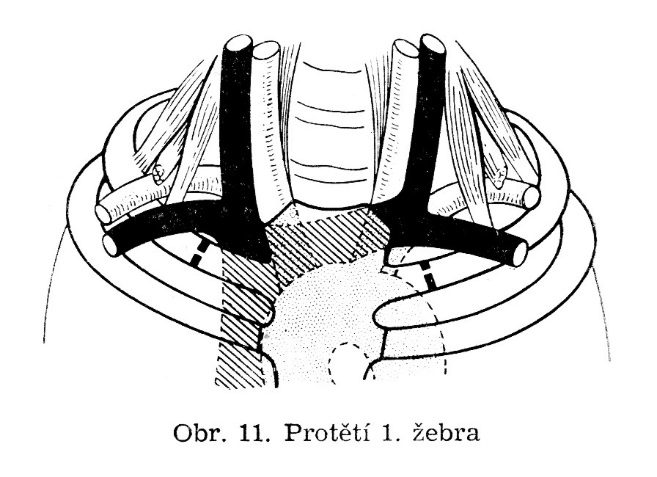 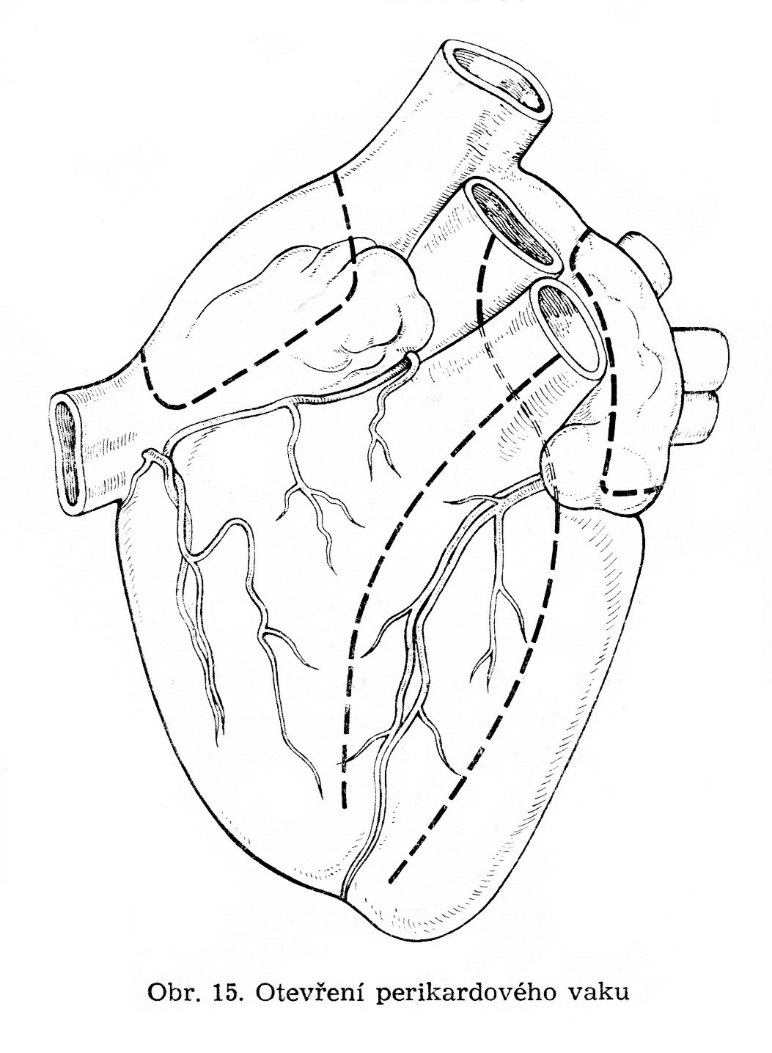 OTEVŘENÍ
SRDCE
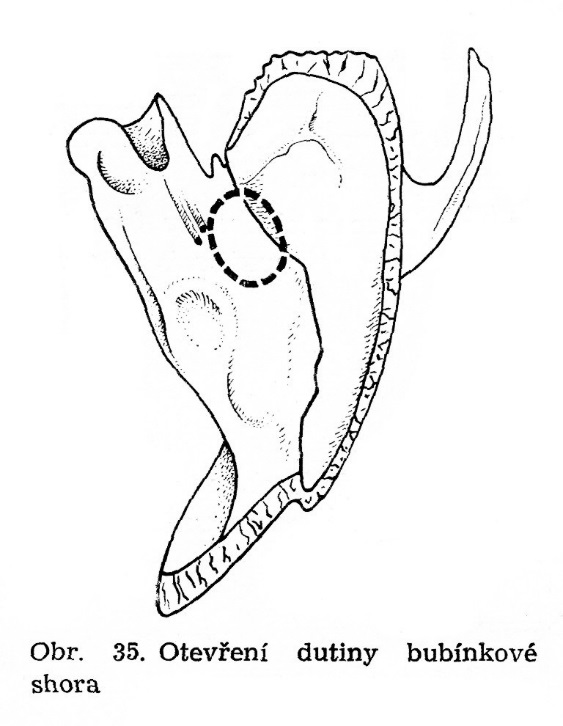 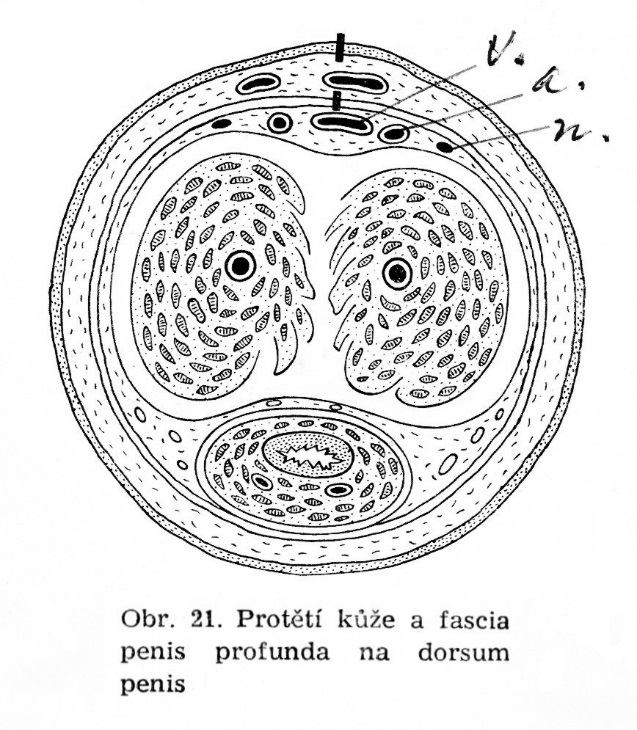 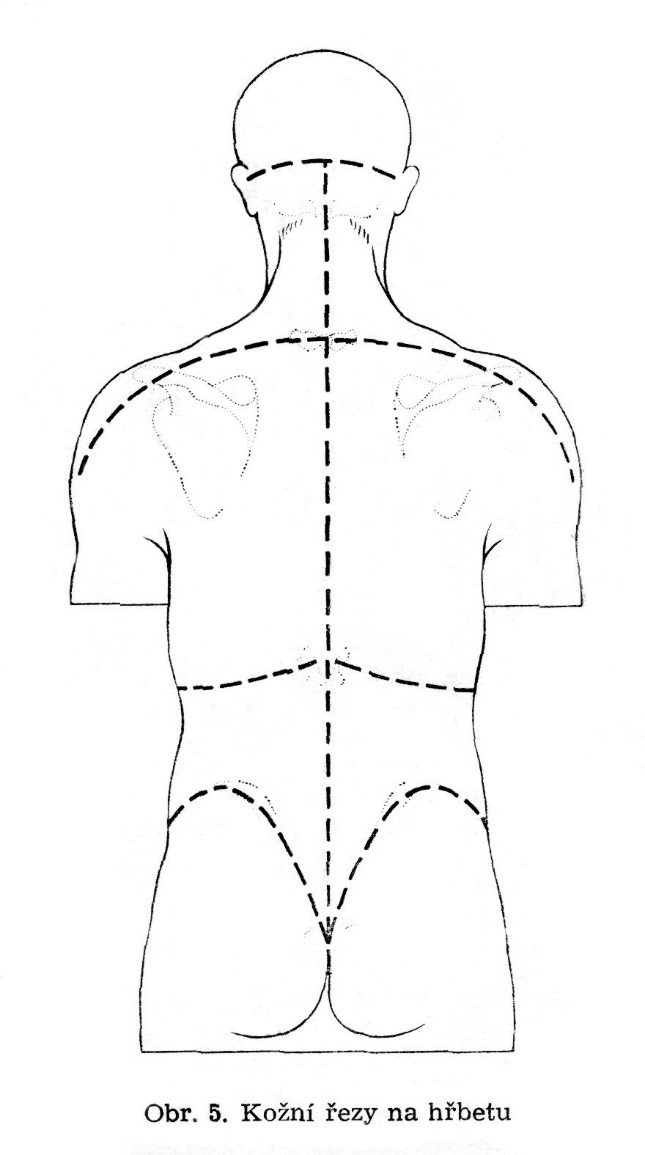 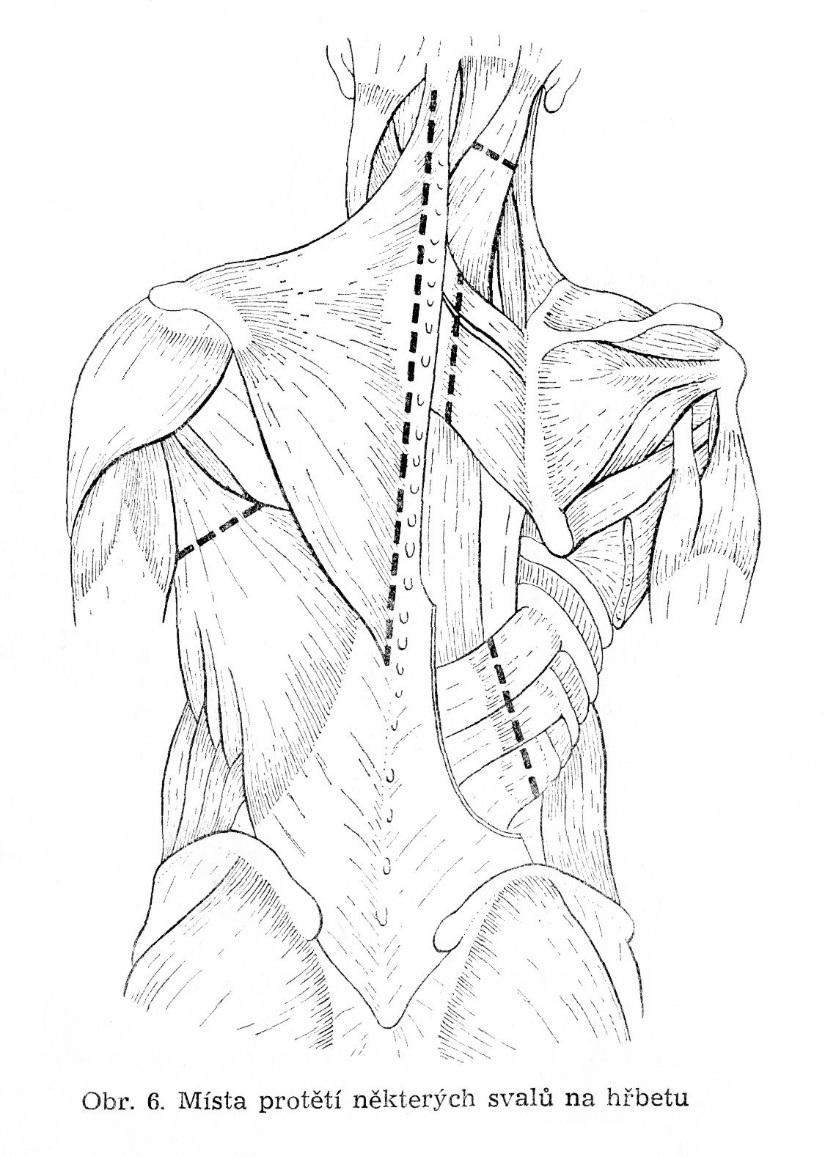 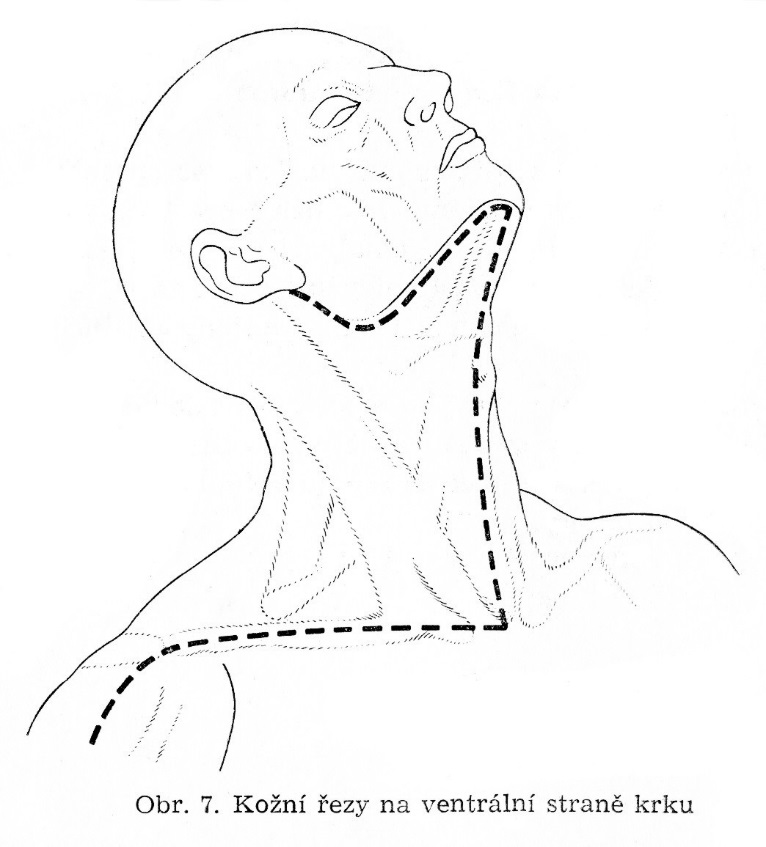 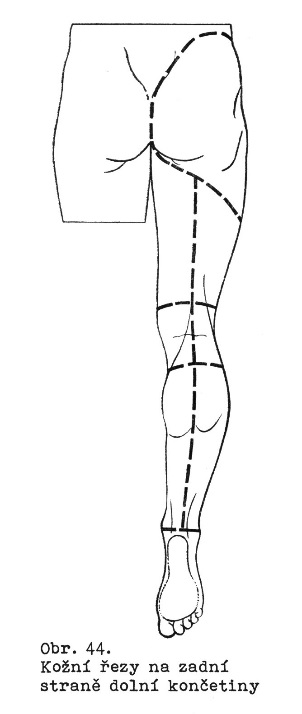 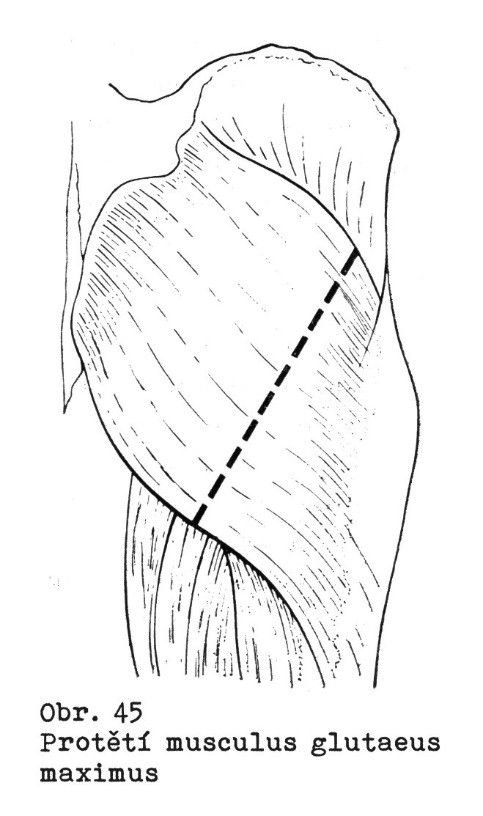 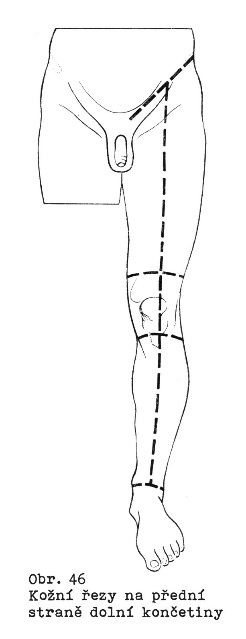 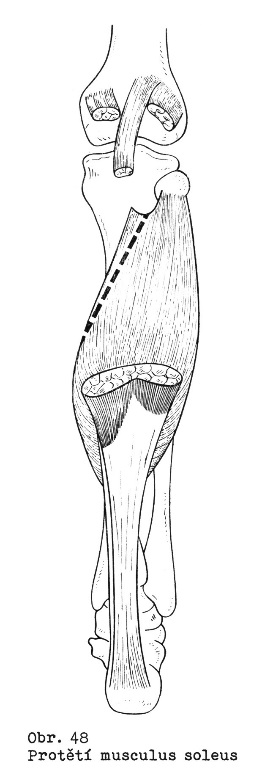 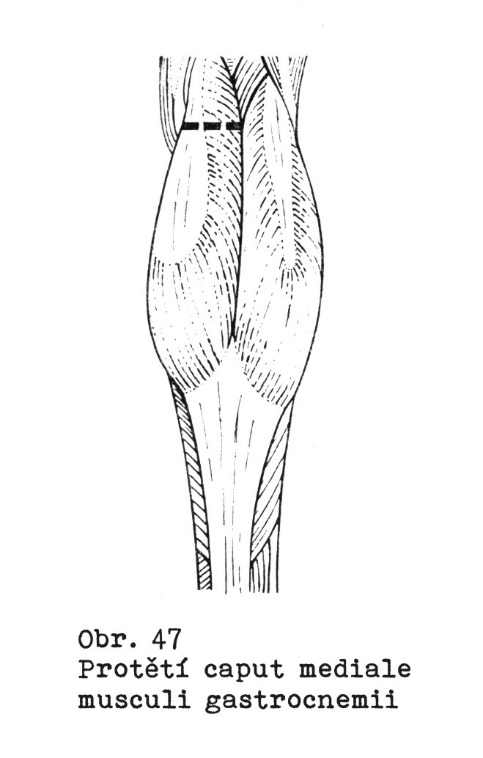 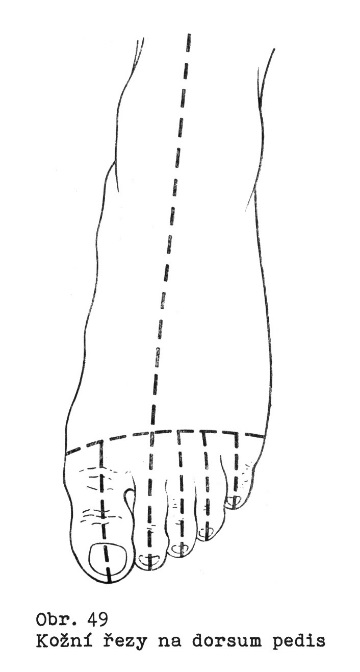 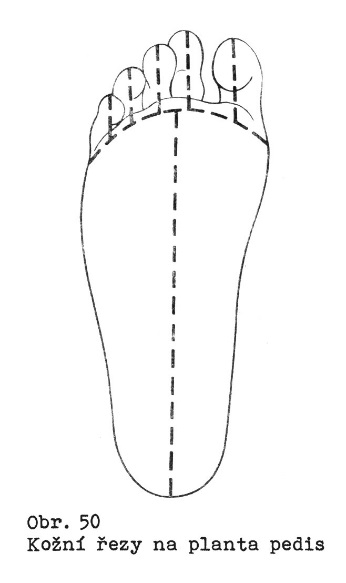 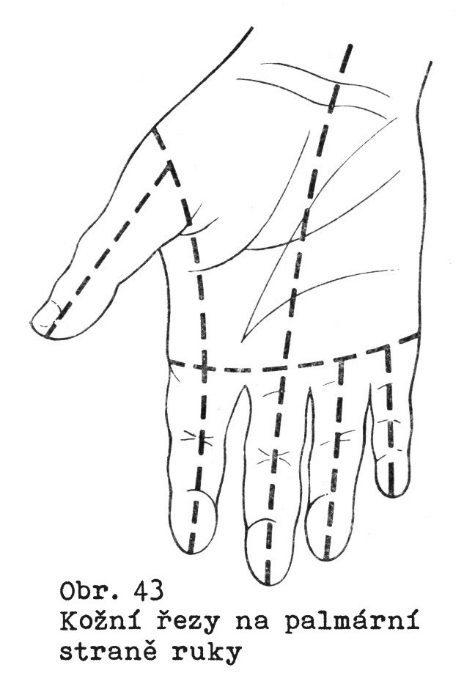 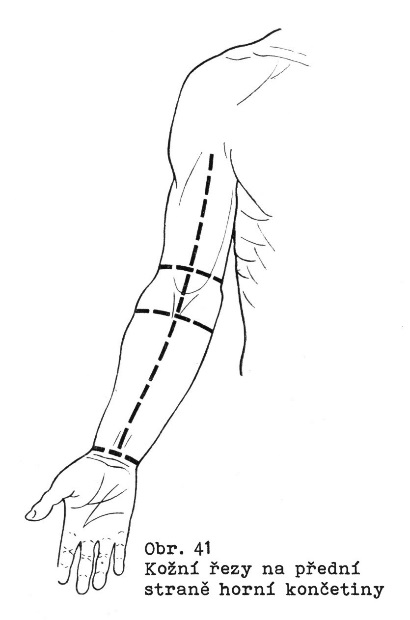 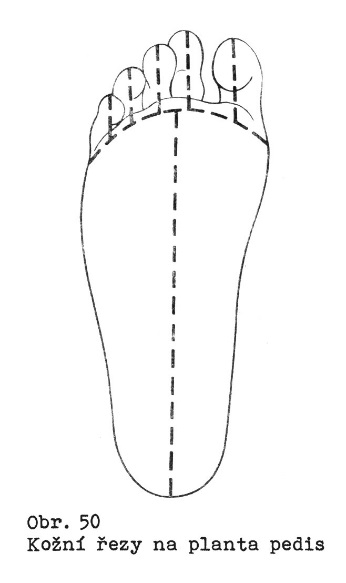 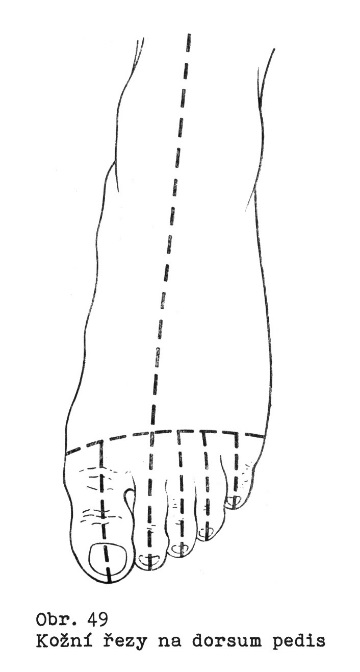 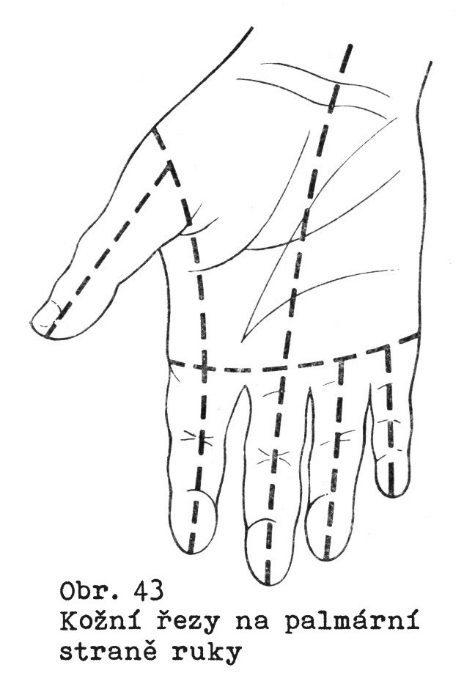 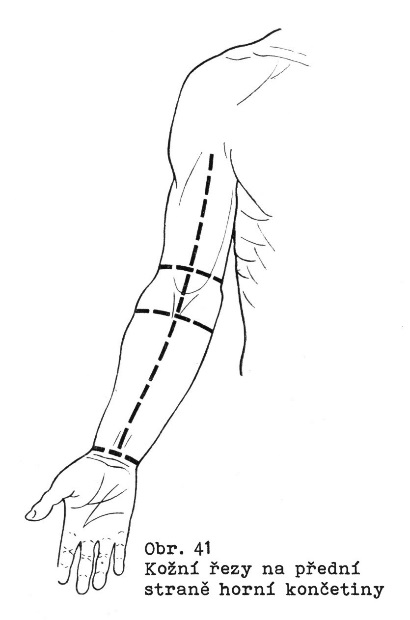 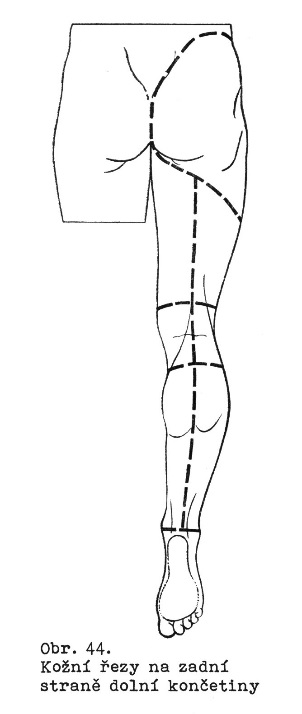 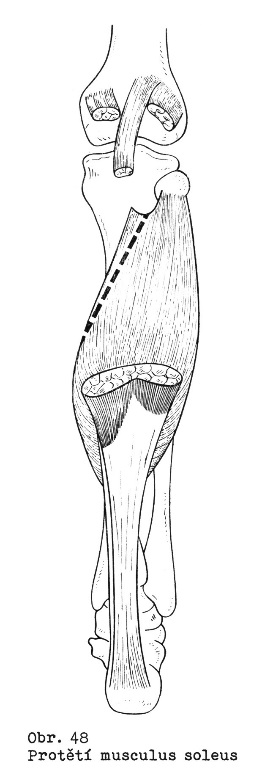 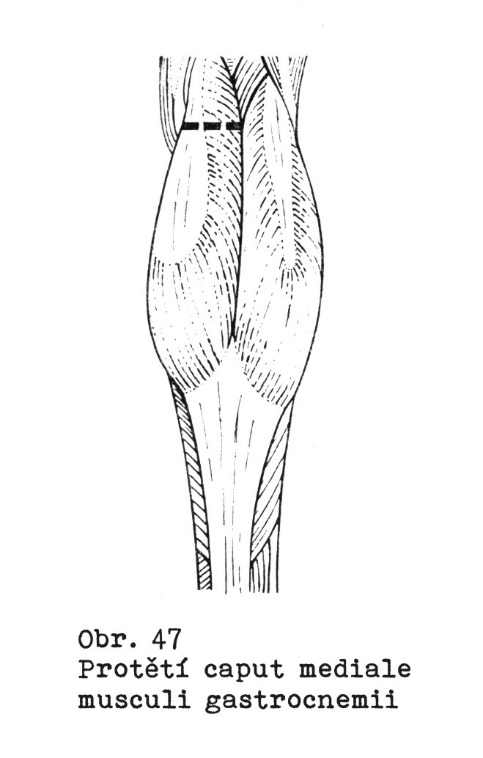 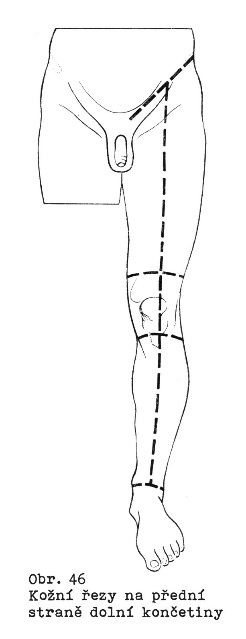 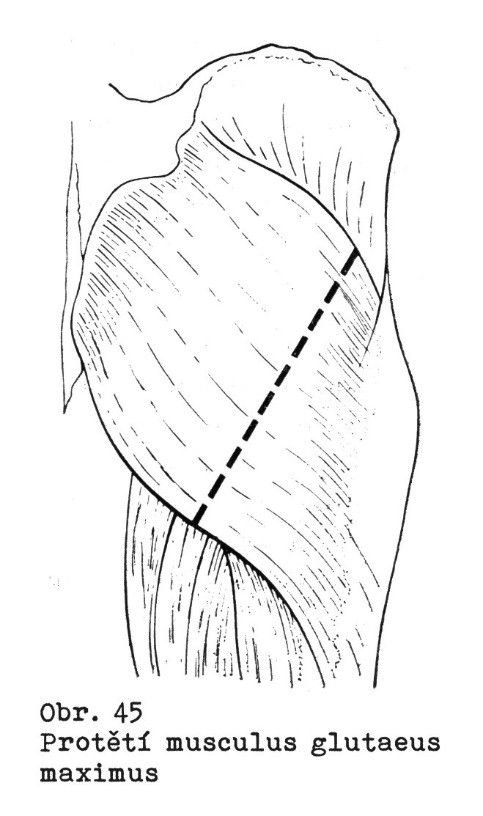